Employability Programme  -  Skills to Find Work
M3.3 
JOB SEARCH SKILLS
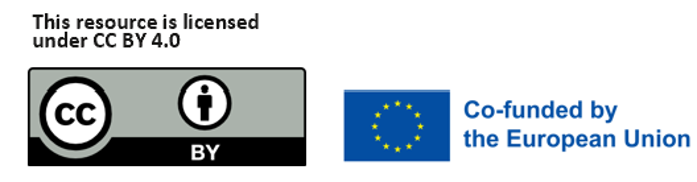 www.3kitchens.eu
JOB 
SEARCH SKILLS
01
Job Search Today
02
Traditional Methods
03
Today’s Methods
04
Tips on Job Searching
Exercises
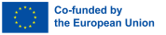 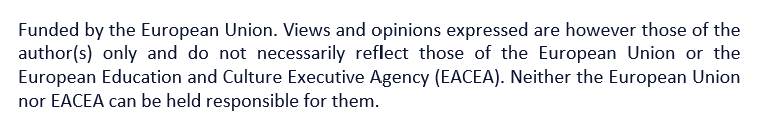 01
Job Search Today
Job Search Overview
Navigating the job market requires a strategic and informed approach. By understanding and implementing effective job search strategies, you can enhance your chances of finding the right position. This module has provided valuable insights into both traditional and modern job search methods, including the importance of clarifying career goals, leveraging online platforms, networking effectively, preparing thoroughly for interviews, and staying organised throughout the process.
 
Employing these tips and techniques will not only streamline your job search but also increase your confidence and effectiveness in pursuing your career goals. Remember, the key to a successful job search is a combination of persistence, adaptability, and proactive engagement with available resources. By continuously enhancing your skills, staying updated with industry trends, and maintaining a positive attitude, you can navigate the job market more efficiently and achieve your career aspirations.
Technology has changed the job search process, offering a variety of platforms and methods to find employment.
While traditional avenues such as newspapers and job agencies still play a role, the internet has vastly expanded the landscape, providing numerous resources and tools to streamline and enhance job searches.
02
Traditional Methods
Traditional Methods
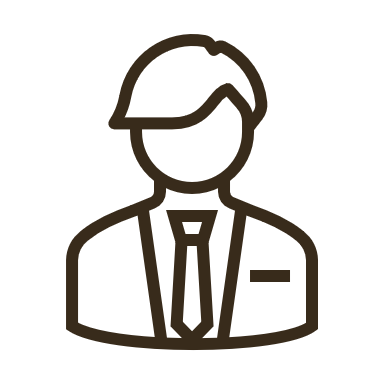 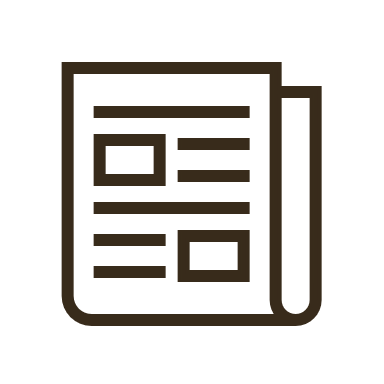 02
01
Job Agencies
Newspaper
01
Newspapers
For many years, newspapers were a primary source for job listings. Despite the rise of digital media, newspapers still offer valuable opportunities, particularly in local job markets. Classified sections and dedicated employment supplements can provide leads on job openings within specific geographic areas or industries.
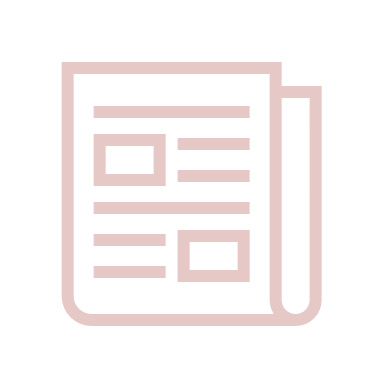 02
Job Agencies
Job agencies, or recruitment agencies, continue to be effective intermediaries between job seekers and employers. These agencies often have established relationships with companies and access to exclusive job openings. They provide personalised assistance, helping candidates refine their resumes, prepare for interviews, and match their skills with suitable job opportunities.
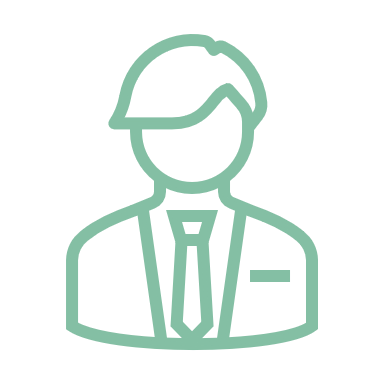 03
Today’s Methods
Today’s Methods
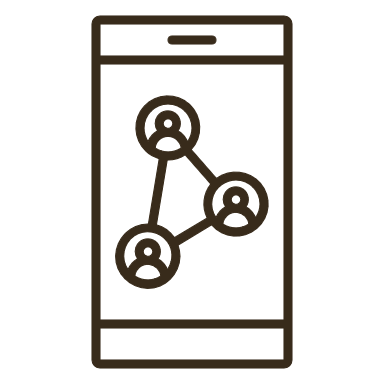 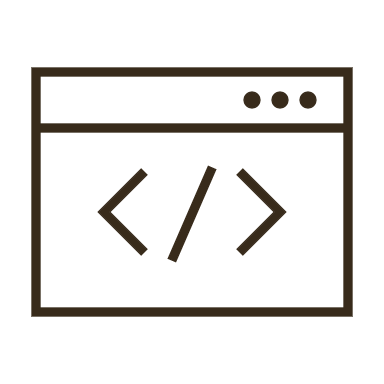 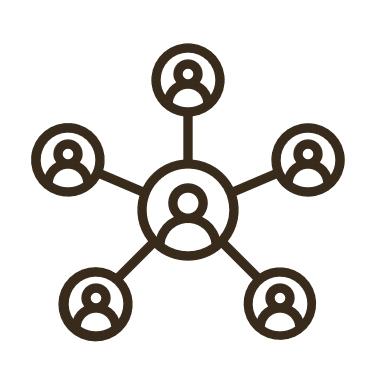 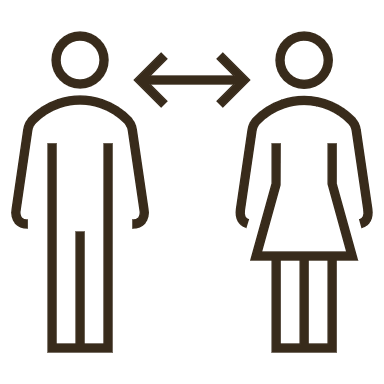 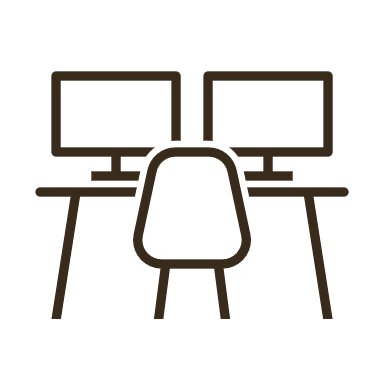 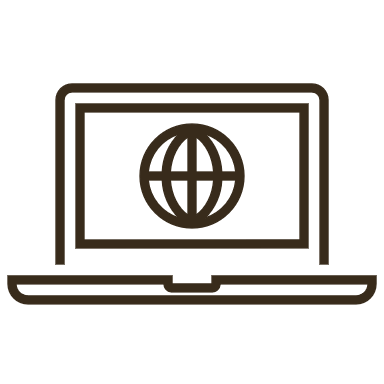 02
03
05
06
01
04
Company Websites
Social Media
Specialised Job Sites
Mobile Apps
Online Job Boards
Online Networking
01
Online Job Boards
Websites like Indeed, Monster, and Glassdoor have become some of the most popular platforms for job seekers. These sites aggregate listings from various sources, allowing users to search for jobs by location, industry, and keyword. They often include tools for uploading resumes, setting job alerts, and applying directly through the platform.
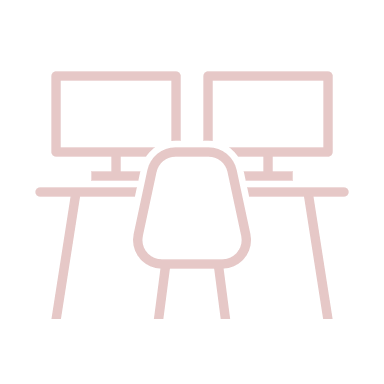 02
Company Websites
Many organisations post job openings directly on their websites. This method can be particularly effective for candidates targeting specific companies or industries. Checking the career pages of companies of interest ensures that job seekers access the most current and relevant postings.
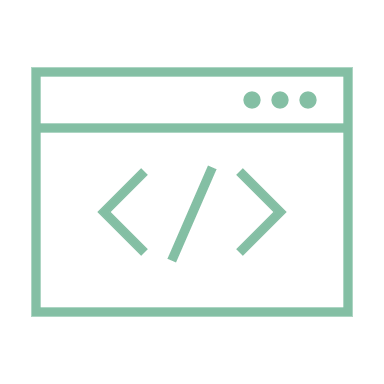 03
Social Media
LinkedIn is a powerful tool for professional networking and job searching. It allows users to connect with industry professionals, join groups, follow companies, and apply for jobs. Other social media platforms like Twitter and Facebook also have job search functionalities and can be useful for networking and discovering job opportunities.
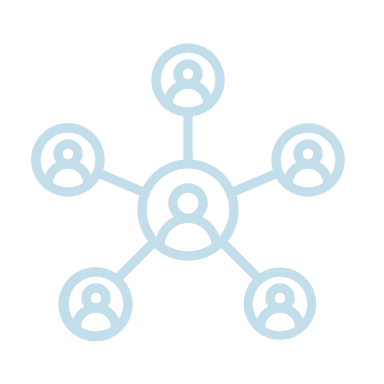 04
Online Networking
Webinars, virtual career fairs, and online professional groups provide additional venues for job seekers to network and learn about job opportunities. These platforms facilitate connections with industry leaders and potential employers, often leading to job referrals and opportunities that might not be advertised publicly.
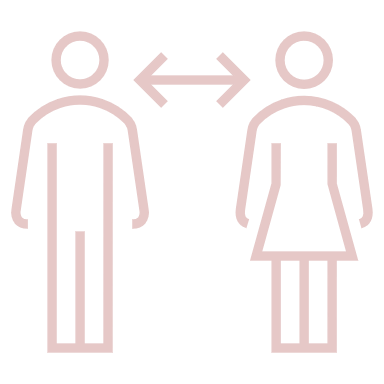 05
Specialised Job Sites
Certain fields have niche job boards that cater specifically to their industry. For example, Stack Overflow Jobs for tech positions or Mediabistro for media and communication roles. These sites can provide more targeted job listings and resources specific to a particular career path.
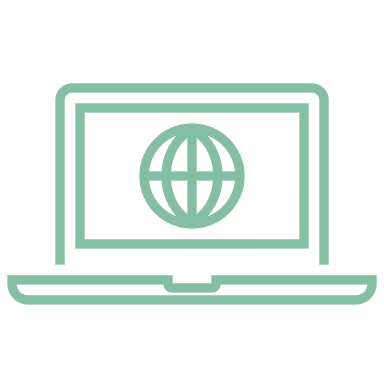 06
Mobile Apps
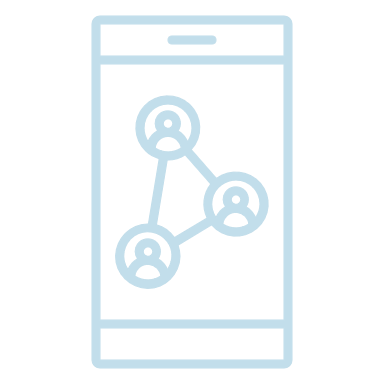 Job search apps like LinkedIn, Glassdoor, and Indeed offer the convenience of job searching on-the-go. Users can set up alerts, receive notifications of new job postings, and apply with just a few taps on their smartphones.
The integration of technology in the job search process has greatly expanded the avenues available to job seekers. While traditional methods like newspapers and job agencies remain useful, the internet has opened up a wealth of resources that make finding a job more accessible and efficient. 

By leveraging a combination of these traditional and modern methods, job seekers can enhance their chances of finding the right opportunity that fits their skills and career goals.

Let’s look at some websites to start your search…
Sweden		https://jobb.blocket.se/
		https://arbetsformedlingen.se/other-languages/english-engelska
https://jobbsafari.se/
 France: 		https://www.francetravail.fr/accueil/ 
 Netherlands:	https://www.nationalevacaturebank.nl/ 
https://www.idibu.com/network/nationale-vacaturebank/
https://www.monsterboard.nl/
Ireland 		https://Jobs.ie/
		 https://irishjobs.ie/
                                   https://www.caterer.com/
04
Tips on Job Searching
Navigating the job market can be challenging, but with a strategic approach, you can significantly increase your chances of landing the right position. Here are some essential tips to enhance your job search:
Clarify Your Career Goals
Leverage Online Job Boards and Company Websites
Network Effectively
Prepare Thoroughly for Interviews
Utilise Job Agencies and Recruiters
Stay Organised
Enhance Your Skills
Follow Up
Stay Positive and Persistent
Tips on Job Searching
1. Clarify Your Career Goals:
Identify Your Strengths and Interests: Understand what you are good at and what you enjoy doing. This will help you target jobs that are a good fit.
Set Clear Objectives: Determine the type of role, industry, and company culture you are looking for.
2. Leverage Online Job Boards and Company Websites:
Use Job Search Engines: Regularly check platforms like Indeed, Glassdoor, and LinkedIn for new job postings.
Visit Company Career Pages: Go directly to the websites of companies you are interested in and explore their career sections for openings.
3. Network Effectively:
Utilise LinkedIn: Connect with professionals in your industry, join relevant groups, and participate in discussions to increase your visibility.
Attend Networking Events: Join industry-specific events, webinars, and career fairs to meet potential employers and learn about job opportunities.
Informational Interviews: Reach out to professionals in your desired field for informational interviews to gain insights and advice.
4. Prepare Thoroughly for Interviews:
Research the Company: Understand the company’s mission, values, products, and competitors. This knowledge will help you answer questions more effectively and show genuine interest.
Practice Common Interview Questions: Prepare responses to common questions and practice behavioural questions using the STAR method (Situation, Task, Action, Result).
Dress Appropriately: Choose professional attire that suits the company’s culture.
5. Utilise Job Agencies and Recruiters:
Register with Agencies: Sign up with reputable job agencies that specialise in your field. They can provide access to exclusive job listings and offer valuable guidance.
Work with Recruiters: Build relationships with recruiters who can connect you with potential employers and provide feedback on your resume and interview performance.
6. Stay Organised:
Track Your Applications: Keep a detailed record of the jobs you apply for, including the dates, contacts, and follow-up actions.
Set Goals and Deadlines: Establish daily or weekly goals for your job search activities and stick to them.
7. Enhance Your Skills:
Take Courses and Certifications: Enrol in online courses or obtain certifications relevant to your field to enhance your qualifications.
Stay Updated: Keep up with industry trends and developments to remain competitive.
8. Follow Up:
Send Thank-You Notes: After interviews, send personalised thank-you emails to express appreciation for the opportunity and reiterate your interest in the position.
Follow Up on Applications: If you haven’t heard back after a reasonable period, follow up with a polite inquiry about the status of your application.
9. Stay Positive and Persistent:
Maintain a Positive Attitude: Job searching can be a long process, but staying positive and motivated is crucial.
Be Persistent: Don’t get discouraged by rejections. Keep applying and refining your approach based on feedback and experiences.
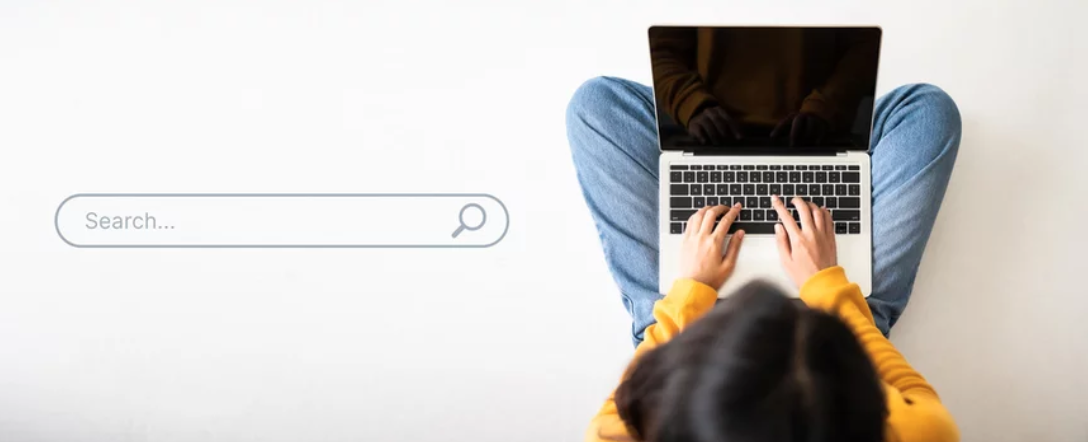 By implementing these tips, you can streamline your job search process, making it more efficient and effective. The key is to stay active, organised, and flexible as you pursue your career goals.
01
Exercise 1:              Knowledge Test
01.   Which of the following is considered a traditional method of job searching?.
o	LinkedIn 
o	Job agencies  
o	Online job boards  
o	Mobile apps
 
 	02.    What is the main purpose of a recruitment agency in the job search process?.
o	To provide online job postings  
o	To help candidates refine their resumes and match them with suitable jobs  
o	To create job boards  
o	To connect candidates with educational resources
03.   Which social media platform is primarily used for professional networking
		      job searches?
o	Facebook  
o	Twitter  
o	LinkedIn  
o	Instagram

	04.    Why is it important to check a company’s official website when job searching?. 
o	It offers insight into the company's organisational chart 
o	It lists the latest and most relevant job openings specific to that company  
o	It allows you to connect with past employees  
o	It provides social media links for networking
05.  Which traditional method is still effective for local job markets?.
o	Mobile apps  
o	Webinars  
o	Newspapers  
o	Virtual career fairs

 	06.  What should you do before applying to a job posted on social media?,
o	Comment on the post to stand out  
o	Connect with the hiring manager directly  
o	Verify the legitimacy of the job posting  
o	Like and share the company’s posts
07.    Which modern job search method is particularly helpful for discovering
                        unadvertised job opportunities?

o	Online job boards  
o	Webinars and virtual career fairs  
o	Job agencies 
o	Newspapers
02
Exercise 2:              Knowledge Test
01.    What is one key benefit of clarifying your career goals before starting. 
                     a job search? .
o	It helps in creating a cv  
o	It allows you to target jobs that fit your strengths and interests  
o	It guarantees a job offer  
o	It provides access to exclusive job postings
 
 	02.     Which platform is best for regularly checking job postings from various sources?.
o	LinkedIn  
o	Glassdoor  
o	Indeed  
o	Company career pages
03.    Why is it important to research a company before an interview?.
o	To find out their office location  
o	To understand their mission, values, and competitors  
o	To get their contact information  
o	To determine their salary range

	04.   Which type of job search tool can provide access to exclusive job listings 
		       and personal guidance? .
o	Online job boards  
o	Company career pages  
o	Job agencies and recruiters  
o	Social media platforms
05.    How can you effectively stay organised during your job search?.
o	Keep a detailed record of applications and set goals  
o	Rely solely on your memory for follow-ups  
o	Use a single job board for all applications  
o	Apply for jobs sporadically

 	06.     What is a recommended approach to enhance your qualifications and 
                      remain competitive in your field?.
o	Rely on past qualifications alone  
o	Enrol in relevant online courses and obtain certifications  
o	Avoid learning new skills 
o	Focus only on job applications
07.    What should you do if you haven’t heard back from an 
	          employer after a reasonable period?.

o	Send a polite follow-up inquiry  
o	Ignore the application and move on  
o	Contact the company through social media  
o	Assume the application was unsuccessful and stop applying
Well done, you have completed.
M3.2 
JOB SEARCH SKILLS
www.3kitchens.eu